Weiterbildung und Zahl der Fachärzte:
 Schlüsselfaktoren im neuen Krankenhausplan



Dr. Markus Wenning
Ärztlicher Geschäftsführer
Ärztekammer Westfalen-Lippe
KH-Planung NRW neu
Definiert über WBO
Definiert über WBO
Definiert über OPS / ICD
KH-Planung NRW neu (Bsp.)
Definiert über WBO
Definiert über OPS
Übersicht mit Zuordnungsmatrix auf 

www.aekwl.de/Krankenhausplanung
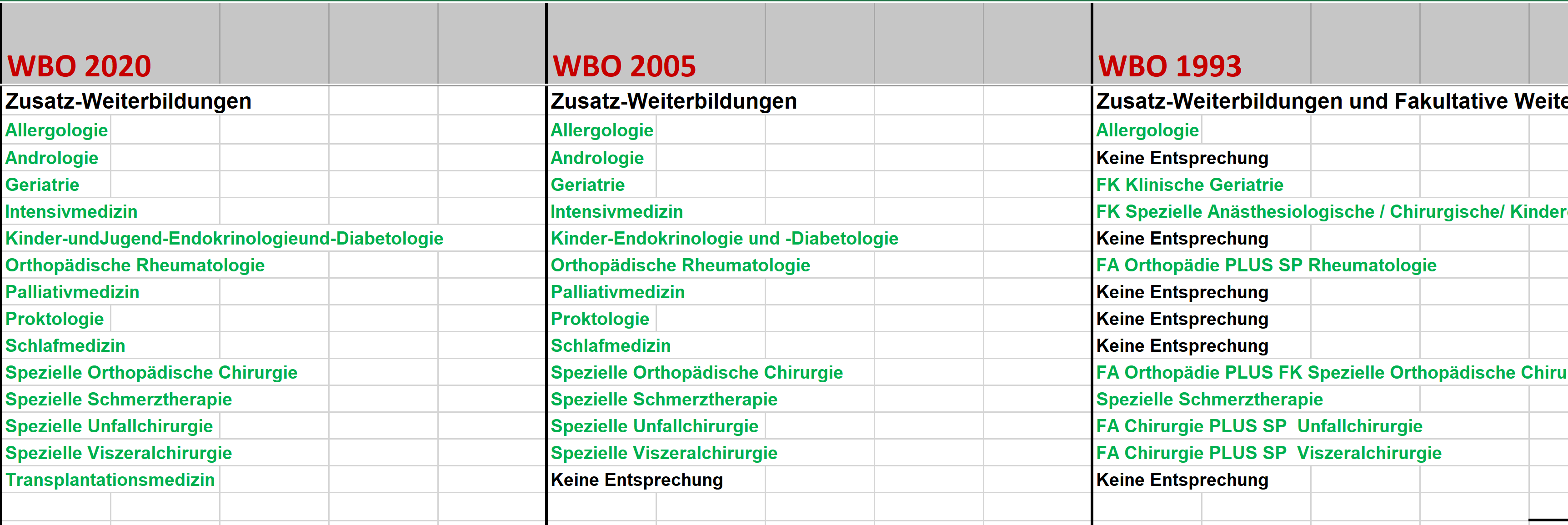 KH-Planung NRW neu (Bsp.)
3
3
3
3
KH-Planung NRW neu (Bsp.)
3
5
KH-Planung NRW neu (Bsp.)
Allgemein-
chirugie
O & U
Allgemein-
chirugie
3
1
1
1
3
3
O & U
Gefäß Ch
Viszeral Ch
KH-Planung NRW neu (Bsp.)
Allgemein-
chirugie
O & U
Allgemein-
chirugie
ZWB Spez O
3
1
1
1
3
1
O & U
Viszeral Ch
Umsetzung
Geriatrie
Planung der Geriatrie über den geriatrischen Komplex – OPS-8-550 

3 FÄ, davon 2 mit ZWB Geriatrie
Umsetzung
Psychiatrie/Psychosomatik
vorerst keine Weiterentwicklung der Planung Psychiatrie/Psychosomatik 

Detailplanung zu 
Gerontopsychiatrie
Sucht
Psychosomatik
     zurückgestellt
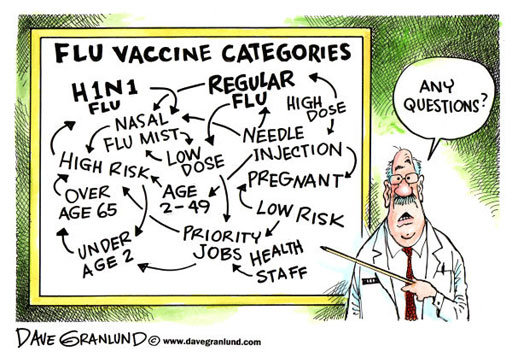 Viel Erfolg !